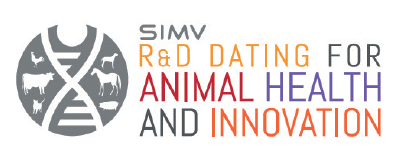 Animal Health project submission template
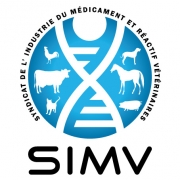 Appel à soumission de résumés de projets pour les ReSA 2019
Quels projets attendus ? 
Les projets attendus sont des innovations à thématique très large en relation avec la santé animale (diagnostic, thérapeutique, vaccin, dispositif médical, …). Ils peuvent être à différents niveaux de maturité (en amont, aval ou appliqué) : aucun projet n’est exclu à ce stade.  Les projets dans la e-santé dans le domaine de la médecine vétérinaire sont également attendus.
 
Format des projets 
Tous les projets doivent être en anglais et ne doivent pas contenir de données confidentielles. Il doit y avoir autant de fiche que de projet. Les informations attendues sont celles permettant de définir aux mieux le stade de développement du projet. Il est recommandé de fournir 2 pages maximum par projet. Un format type est disponible ci-après. 
 
Evaluation et valorisation des projets
Les projets seront transmis au SIMV et seront évalués par les adhérents experts du SIMV selon trois critères principaux : adéquation au marché vétérinaire, faisabilité technique et scientifique. Suite à cette évaluation, tous les projets seront cartographiés selon ces différents critères et partagés plus largement à tous les adhérents du SIMV. 

Prise de rendez-vous
Chaque porteur de projet (ou représentant de structure) sera chargé d’inscrire son projet sur la plateforme de partenariat Biofit et de planifier ses rendez-vous BtoB.
Calendrier 2019
31 mai 2019 : Fin de l’appel à projet 
Juin 2019 : Evaluation des projets par le SIMV 
Novembre 2019 : Ouverture de la plateforme de rendez-vous Biofit
10 & 11 décembre 2019 : Les 5ème Rencontres de recherche en santé animale

A qui envoyer son projet ? 
Tous les projets sont à adresser à
el-mostafa.berri@inra.fr
bruno.latge@inra.fr
fanny.wacquet@inra.fr
avant le :
31 mai 2019
Les 5ème Rencontres de recherche en santé animale auront lieu les 10 & 11 décembre 2019 au sein de Biofit à Marseille. 

Ces rencontres, qui visent à valoriser la recherche partenariale dans le secteur de la santé animale, se dérouleront sous forme de rendez-vous BtoB entre un adhérent du SIMV et un porteur de projet.
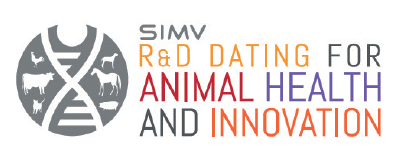 Animal Health project submission template
RESA 2019– Title of the project
Free Keywords
Short description of the innovation/ technologie description

Do not include any confidential information
Project development stage


FYI : SIMV assessment will be based on following classification

stage 1 : ideas and concepts

stage 2 : POC in vitro

 stage 3 : POC in vivo

stage 4 : candidates produced at medium scale
Project topic
prophylaxis strategies, therapeutic area, medical device, digital health …
Avantages of the innovation
Contact of the person in charge of the project
Name – adresse - country 
E-mail
Telephone number, webpage
Potentiel market application